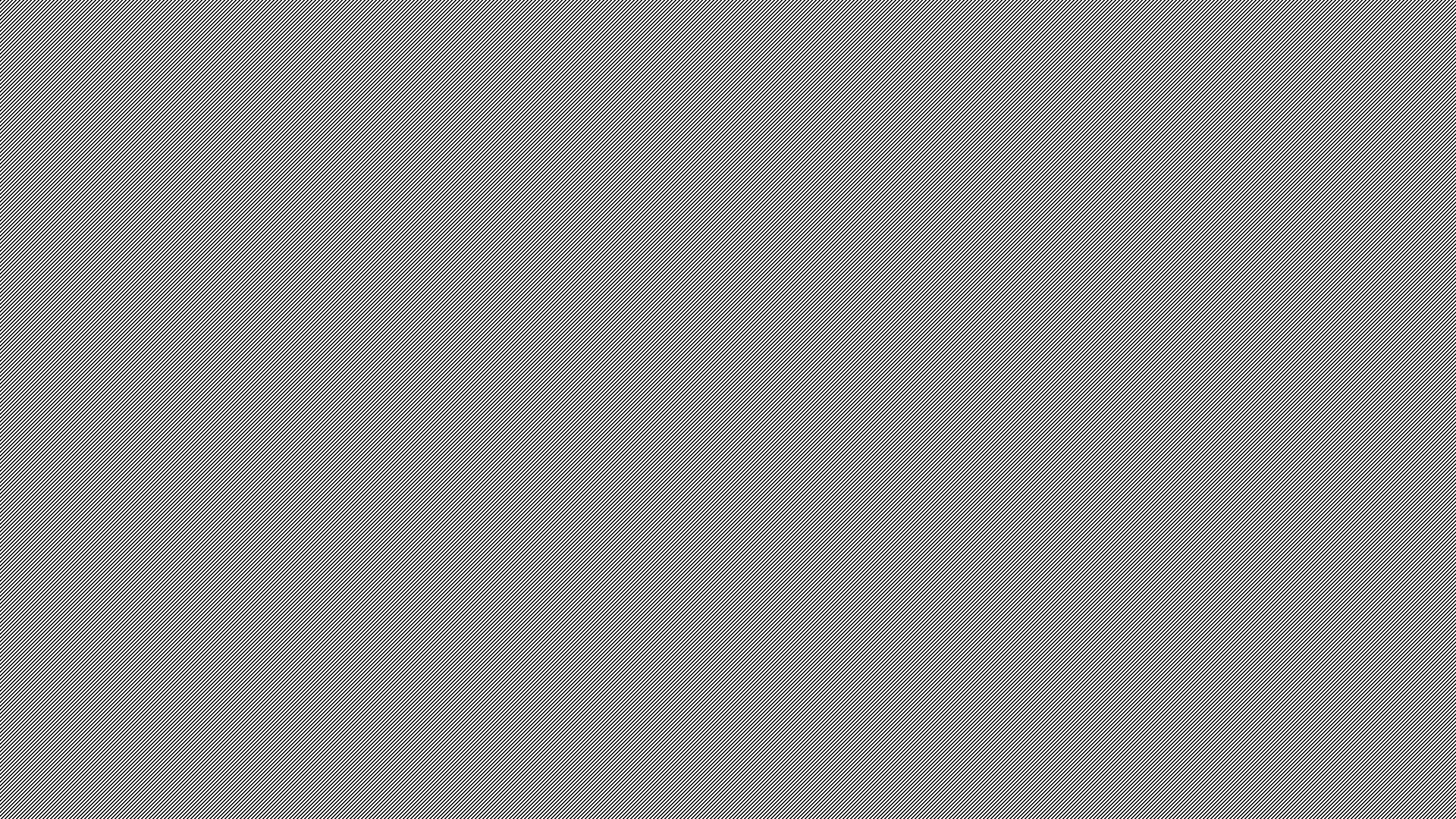 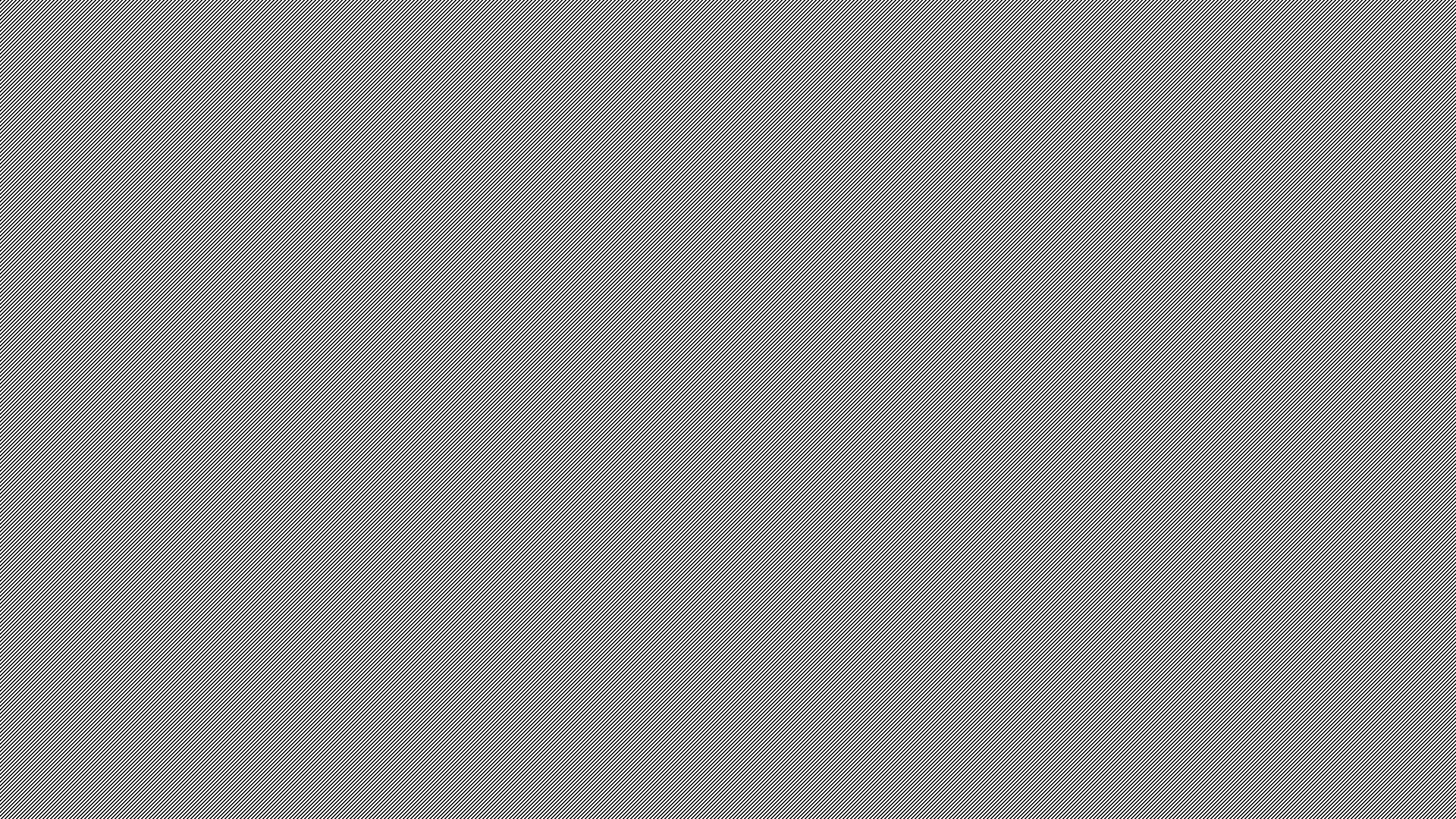 L’engagement saison 2024-2025
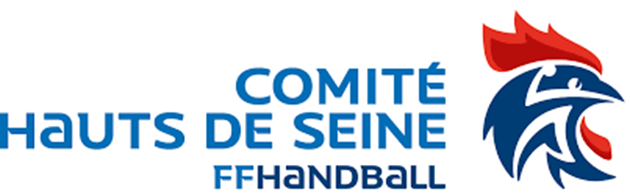 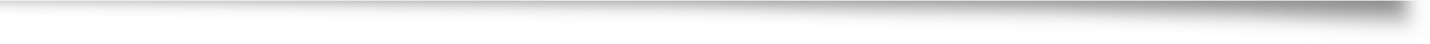 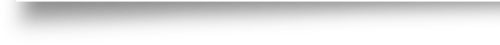 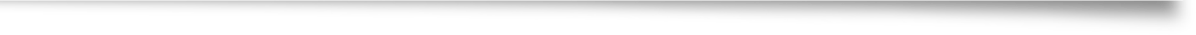 La commission d’arbitrage des Hauts-de-Seine
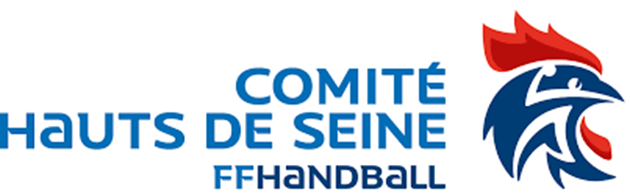 Présentation de l’engagement rapide sur le territoire des Hauts-de-Seine saison 2024-2025
2
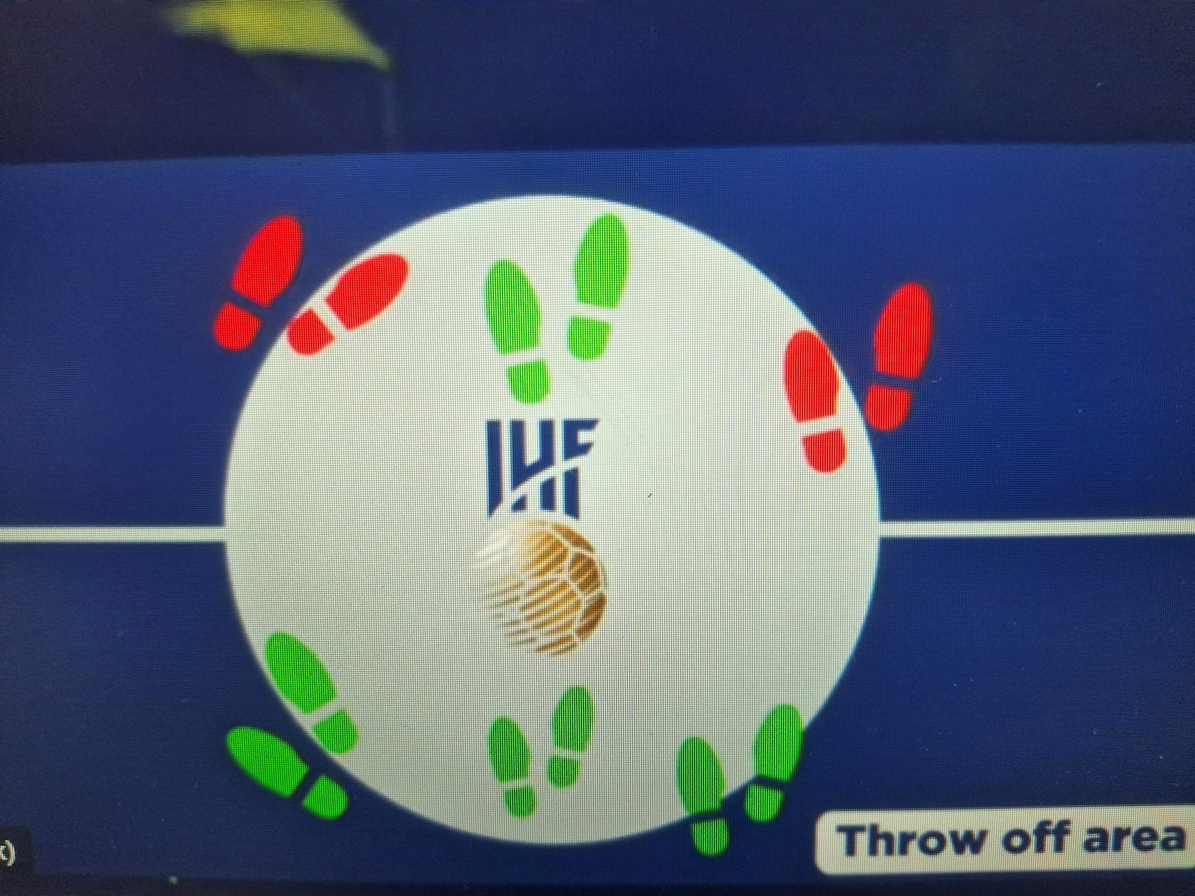 Petite évolution de l’engagement, qui se transforme en engagement rapide avec  le cercle
Mardi 2 février 20XX
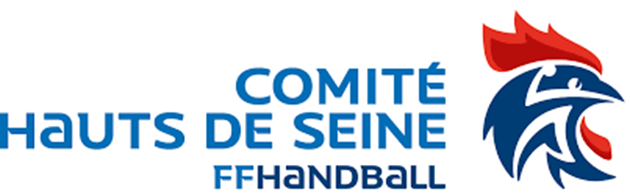 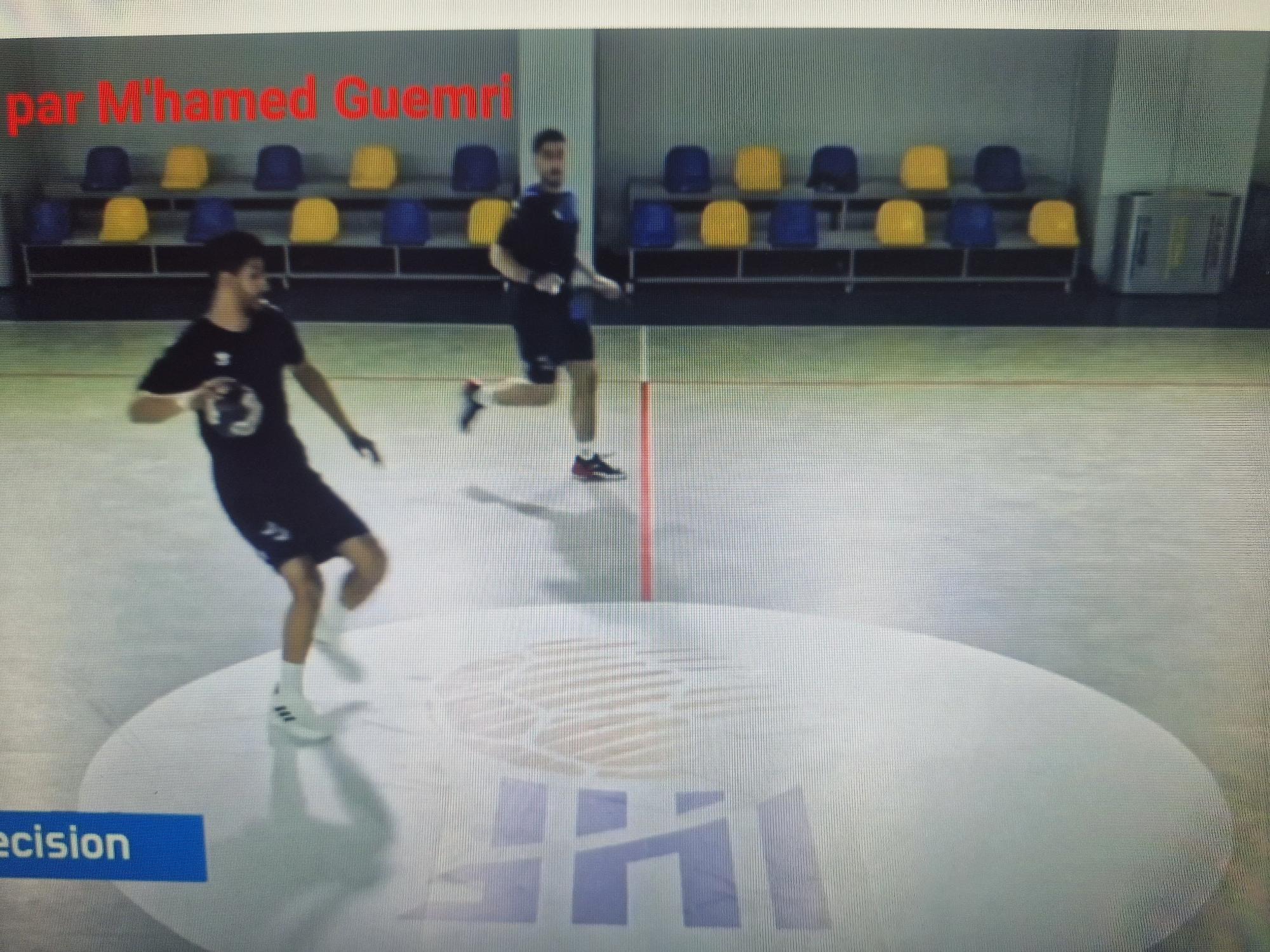 3
1. L’exécution peut se faire en courant. Il est interdit de sauter pendant l’exécution de l’engagement(13:1a, 15:7 3ème paragraphe).
2. L’engagement est considéré comme effectué lorsque :
Le ballon a d’abord quitté la main du lanceur et a complétement franchi la ligne de zone d’engagement, ou
Le ballon a d’abord quitté la main du lanceur et a été touché ou contrôlé par un coéquipier même si cela se produit à l’intérieur de la zone d’engagement.
3. Les joueurs de l’équipe qui défend doivent être à l’extérieur de la zone d’engagement. Ils ne sont autorisés à toucher le ballon ou les adversaires à l’intérieur de la zone d’engagement tant que le lancer n’est pas considéré comme effectué (15.4, 8.7c). Ils sont autorisés à être immédiatement à l’extérieur de la zone d’engagement.
L'Engagement (Règle 10.5)
Zone d'Engagement
Rappel de la règlesi pas de cercle la règle ne s’applique pas
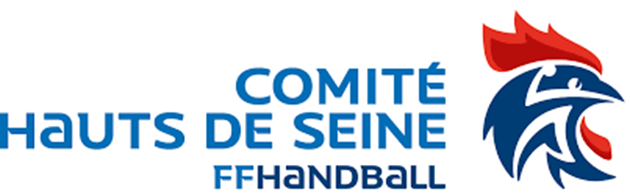 4
Tous les cas où l’arbitre ne pourra pas  valider l’engagement
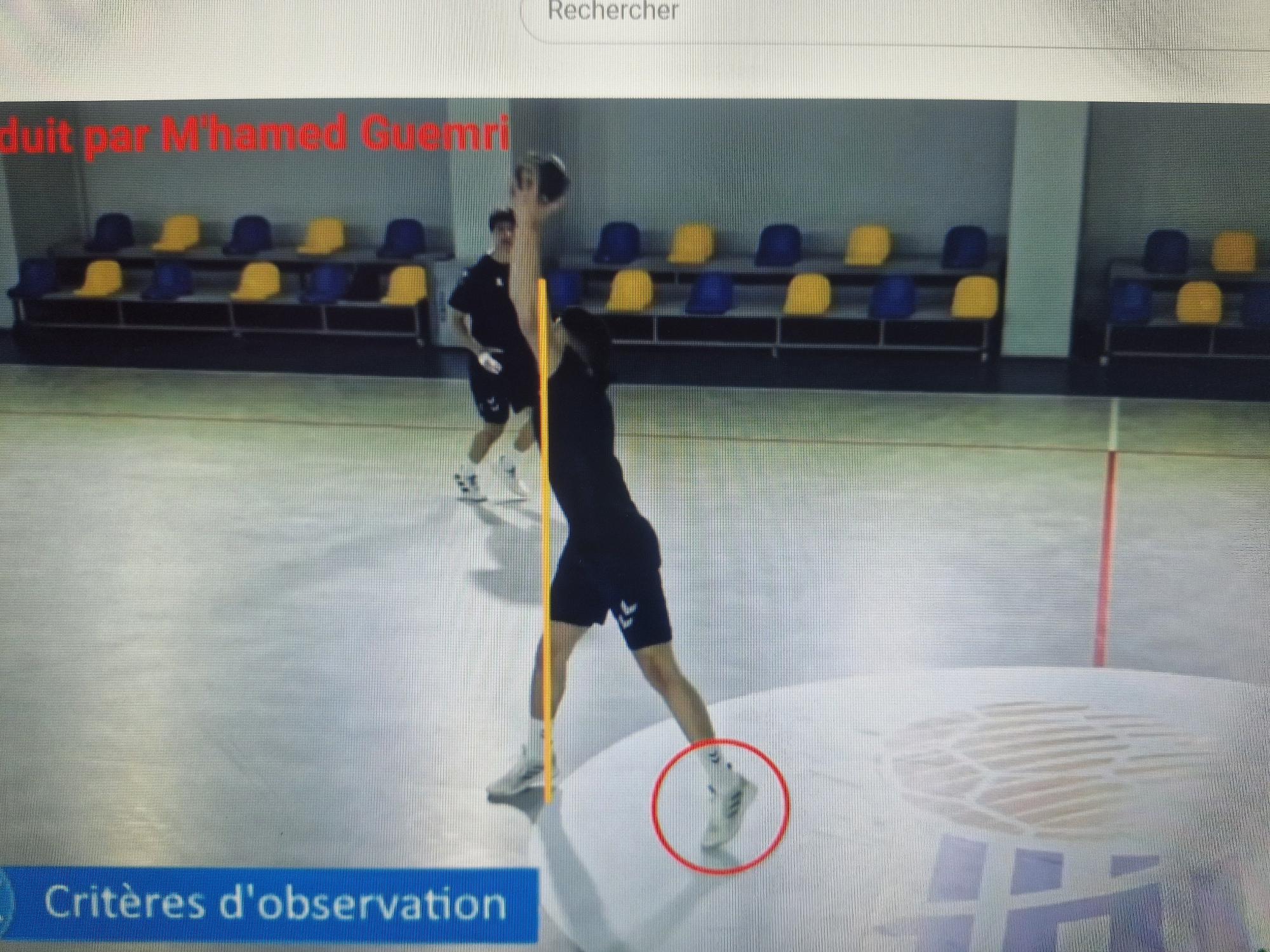 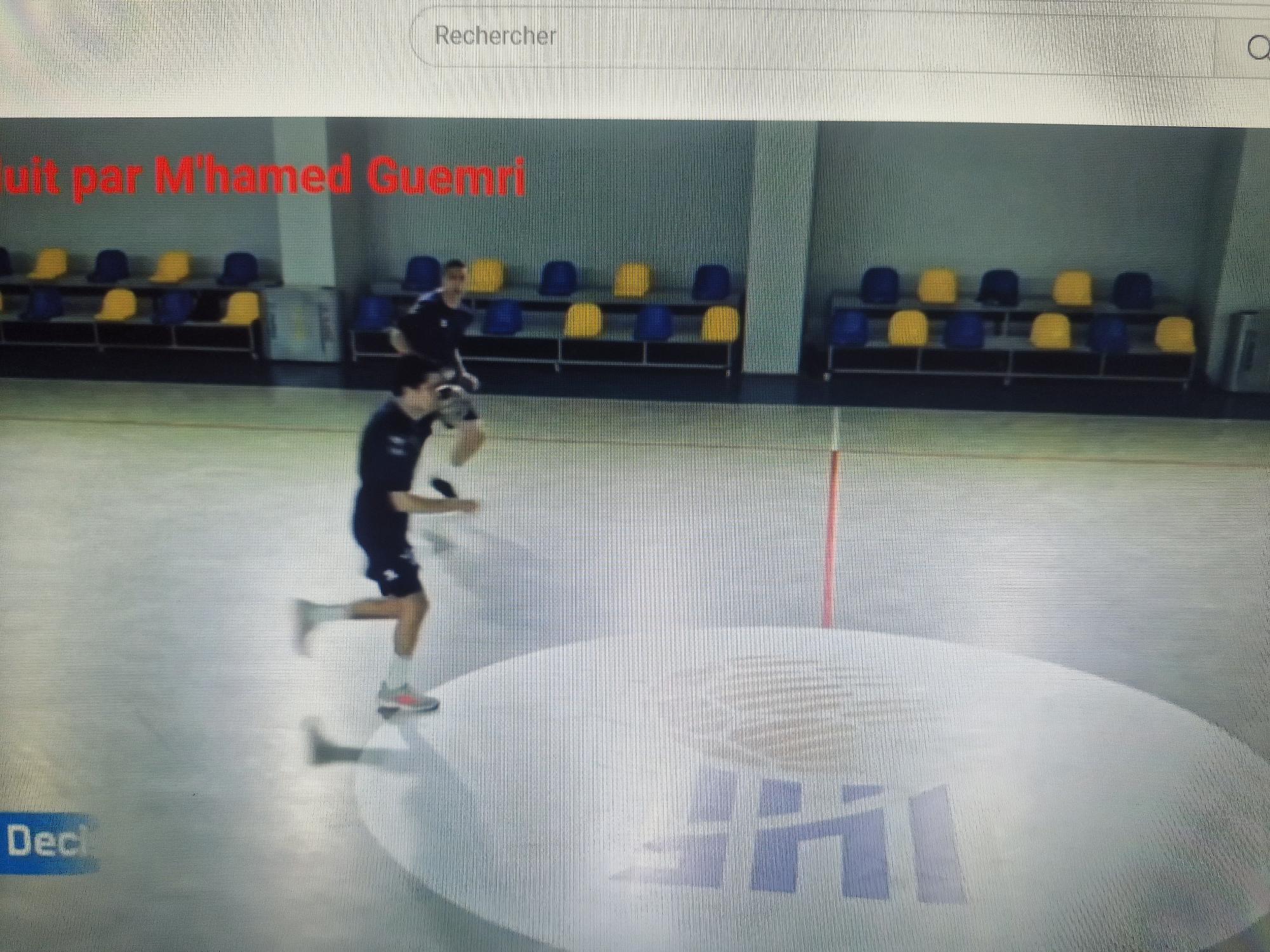 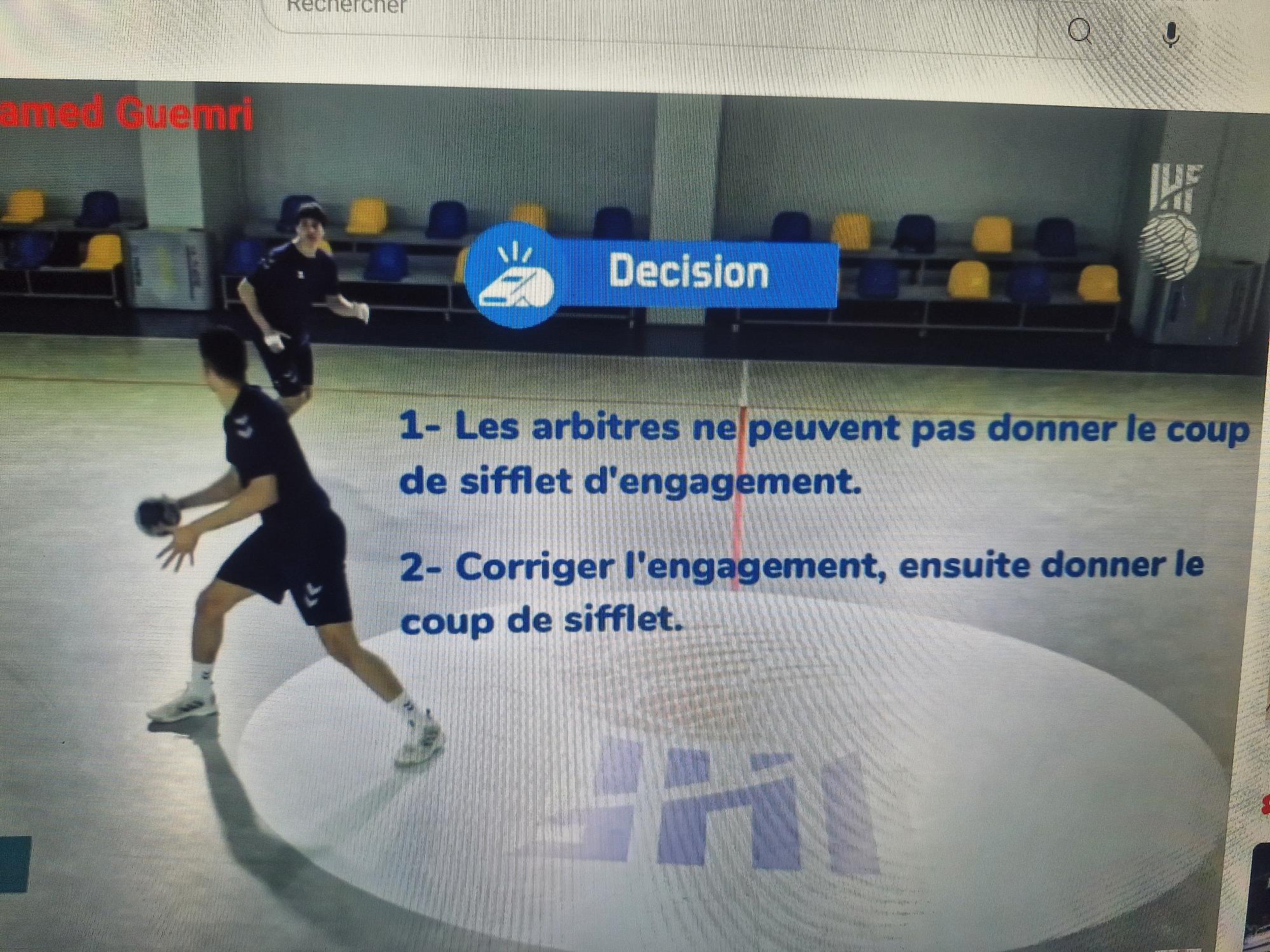 Sous-titre
Mardi 2 février 20XX
Exemple de Texte de Pied de page
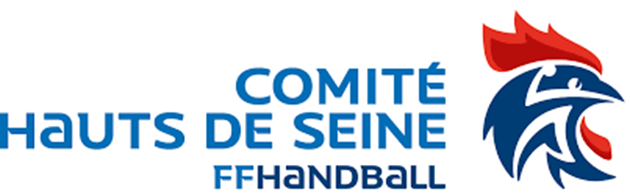 5
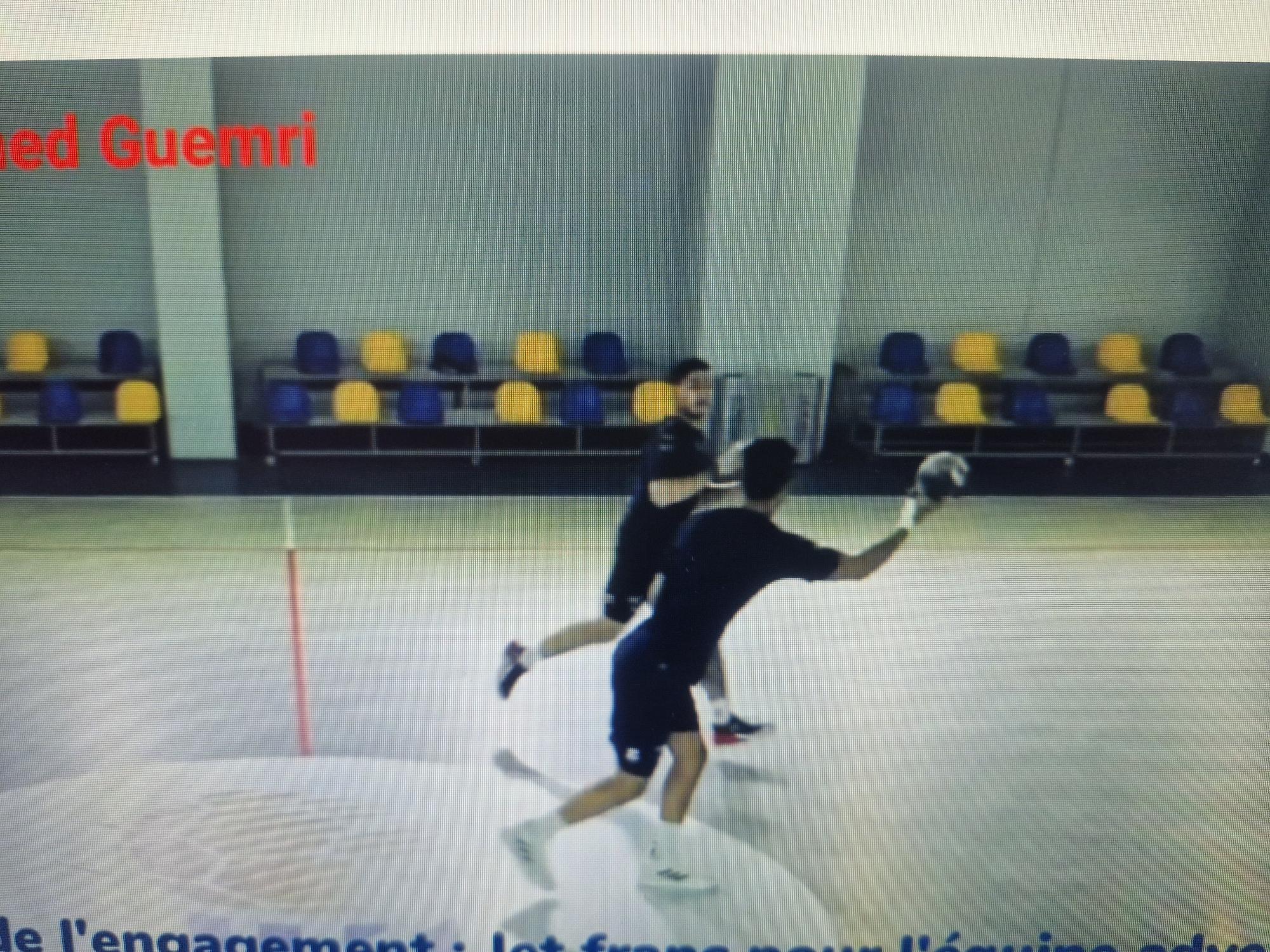 Dans cette situation : Si le coup de sifflet de l’arbitre est donné position correcte, sinon corriger la position du joueur qui a franchi la ligne médiane
Dans cette situation : le ballon doit rester dans le périmètre du cercle et la position du coéquipier est à corriger
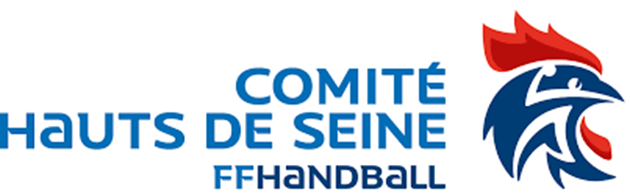 Merci de votre compréhension et bonne saison .
6
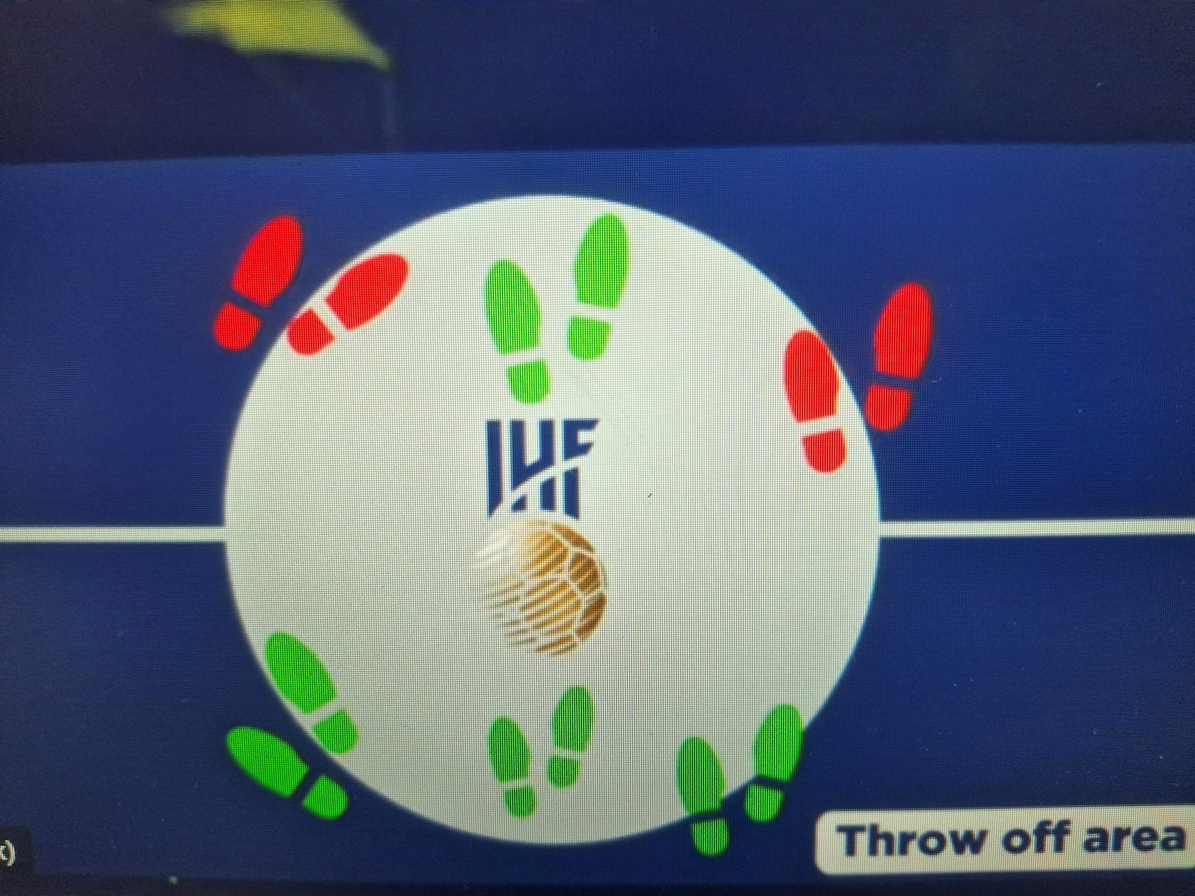